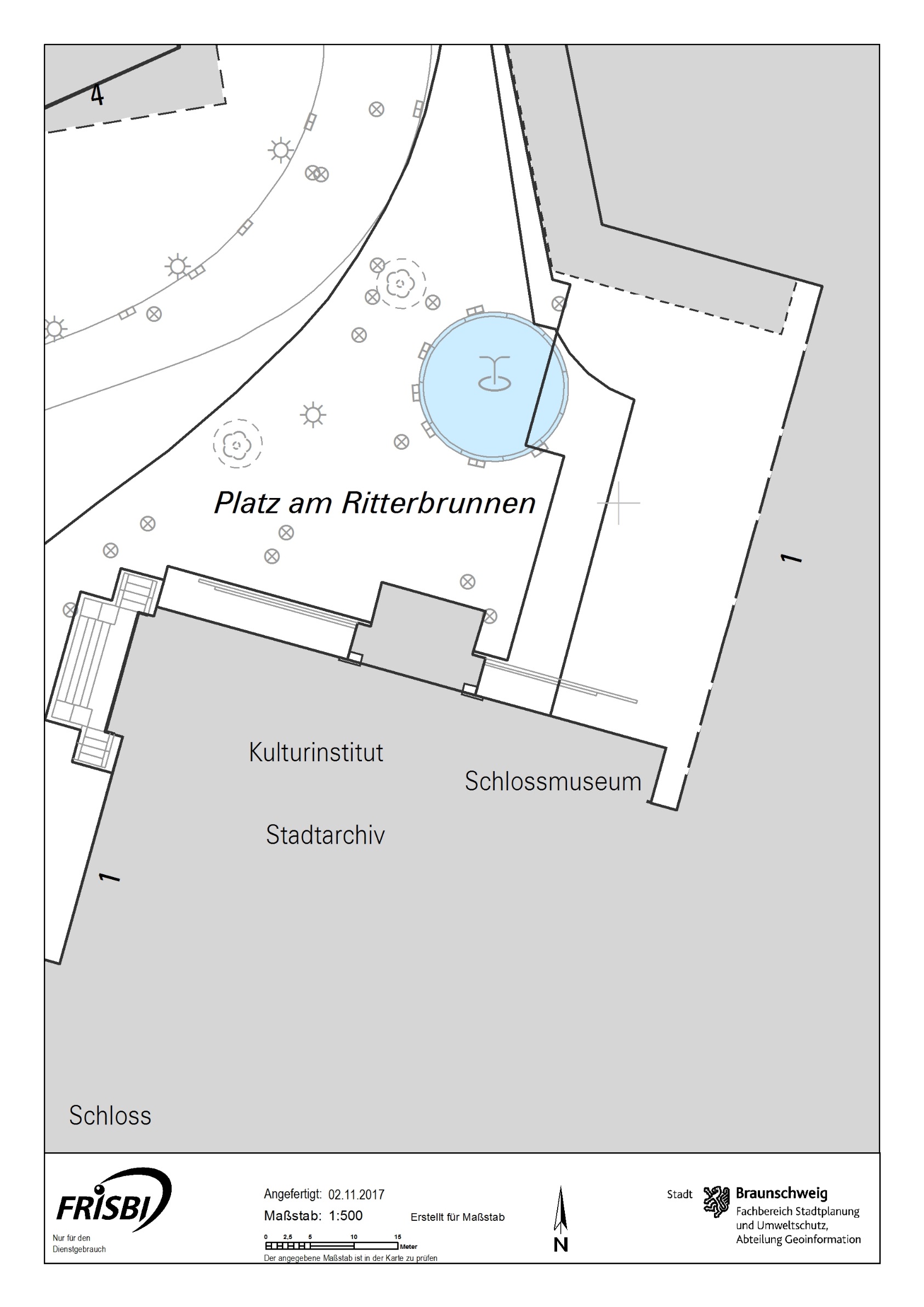 Fläche zwingend freihalten
             Nutzbare Fläche
             Einzelfallbetrachtung
1
5 m
5 m
2
Flächen für die Feuerwehr
Flächen für die Feuerwehr
5 m
5 m
12 m
Sprinkleranlage frei halten
Fläche zwingend freihalten

           Nutzbare Fläche

	  Einzelfallbetrachtung (mit         	  FW abstimmen)